Why History?
Those who do not remember the past are condemned to repeat it. - George Santayana
Human history becomes more and more a race between education and catastrophe. - H.G. Wells
Why do we study history?
[Speaker Notes: Ask kids for a response to video]
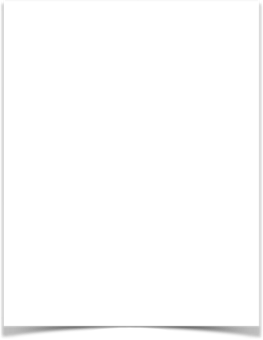 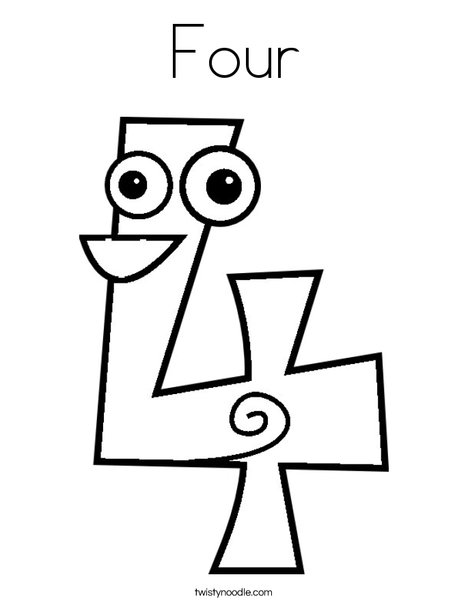 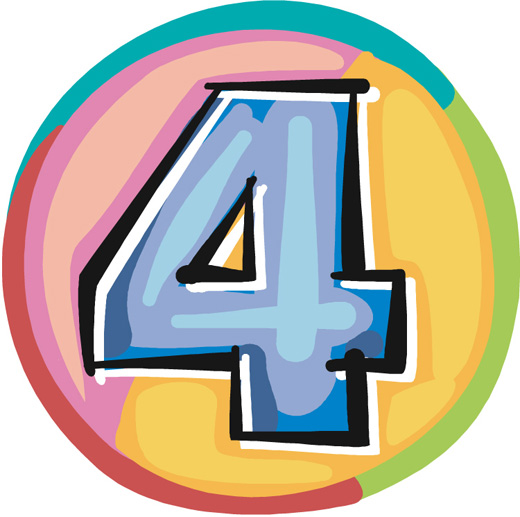 The FOUR reasons 
why Mrs. Riddle loves history
 and wants to share her 
knowledge and opinions with you
Inspiration
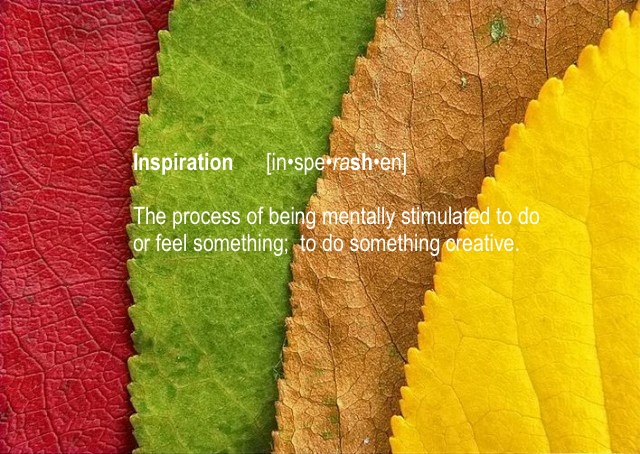 Hollywood Loves History!
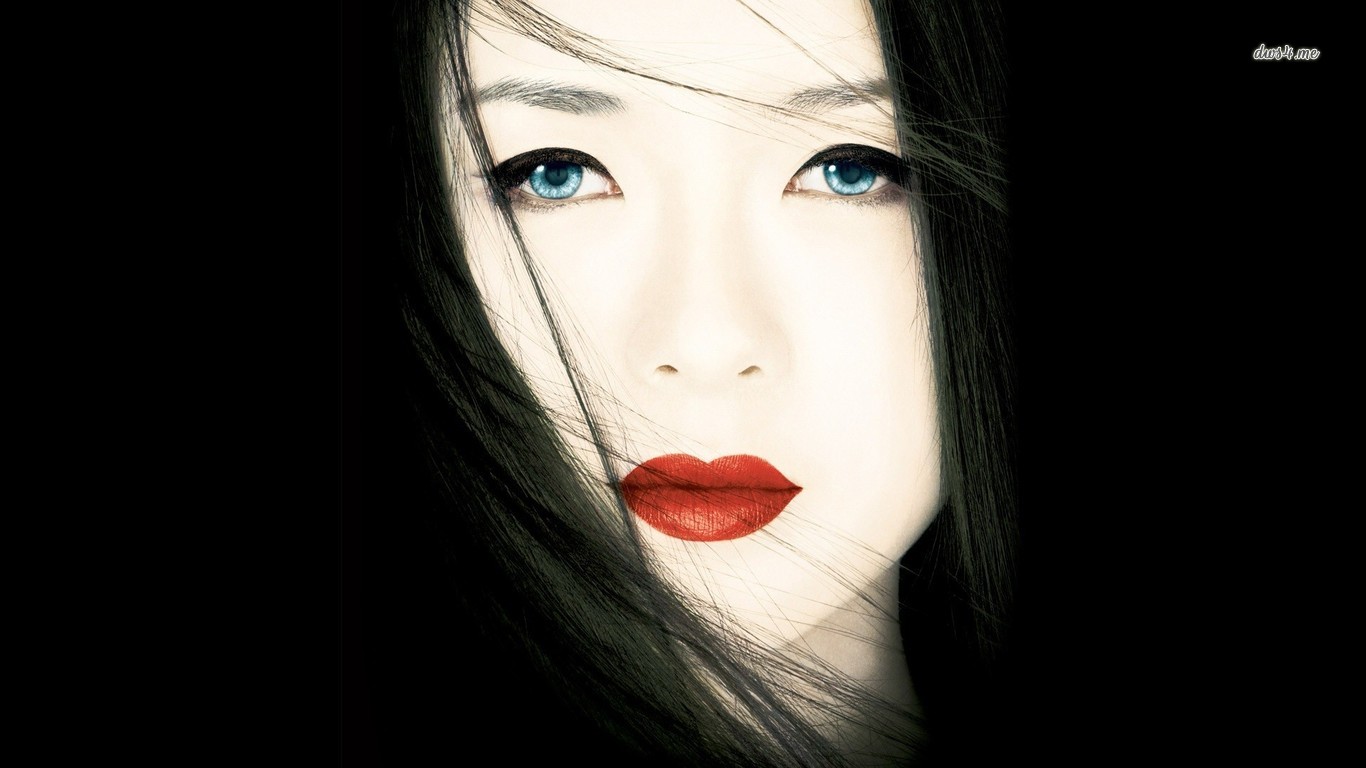 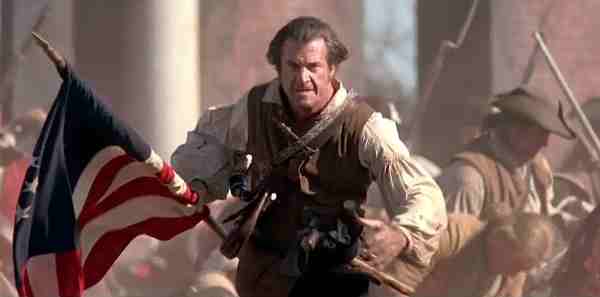 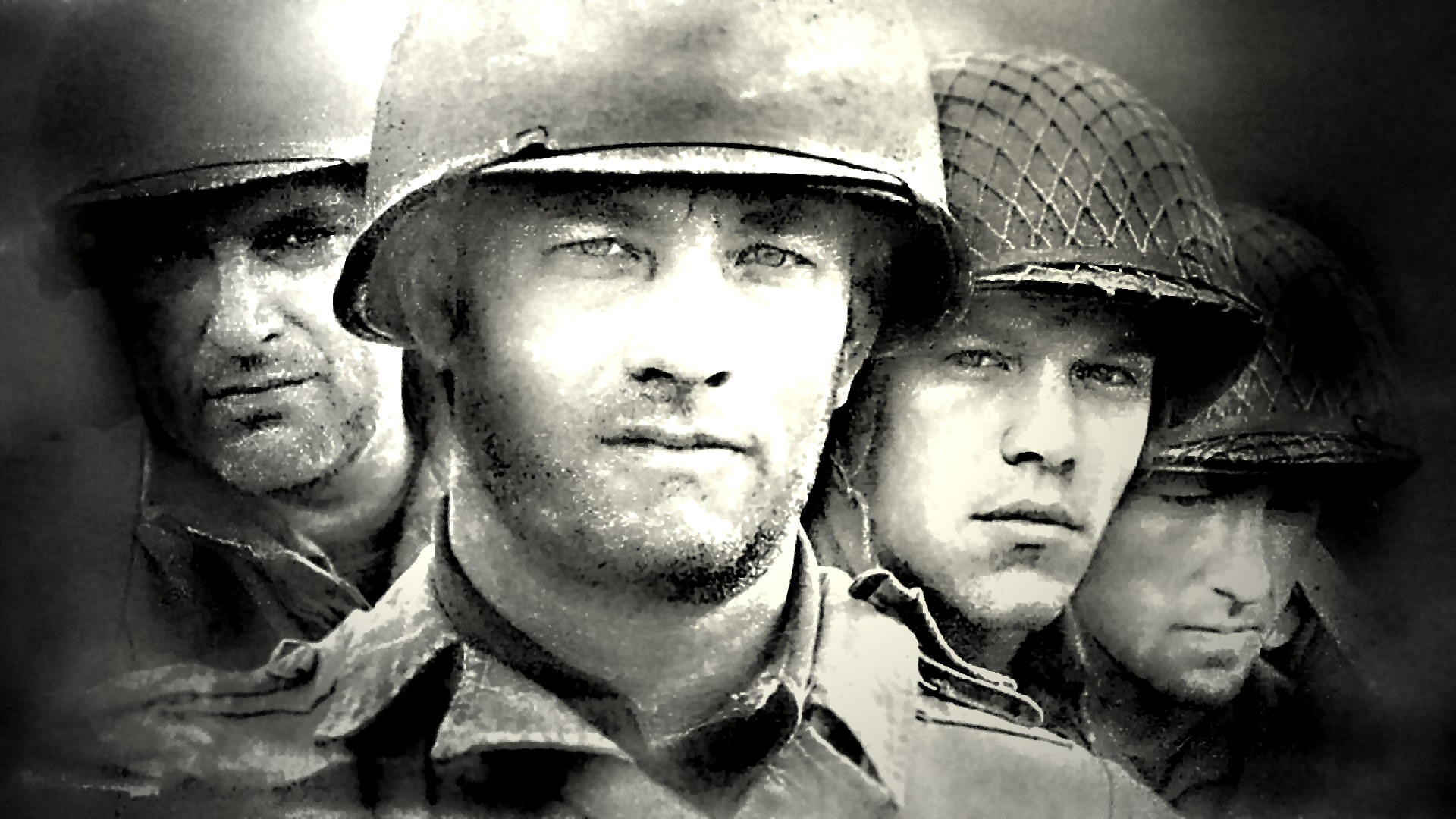 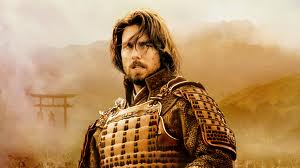 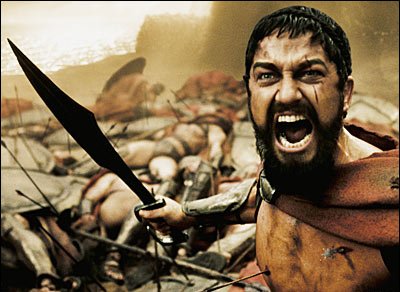 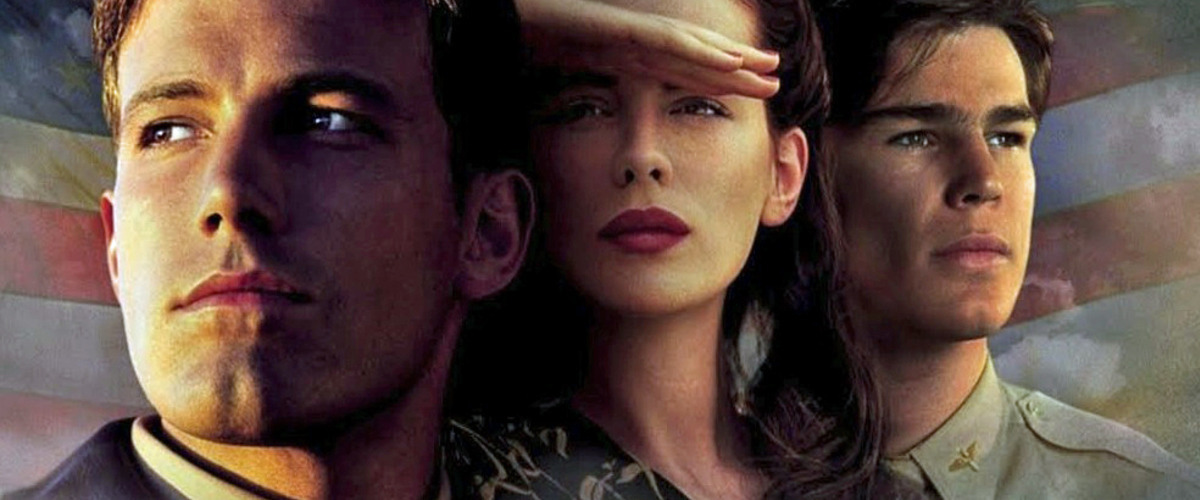 Empathy
Steps of empathy
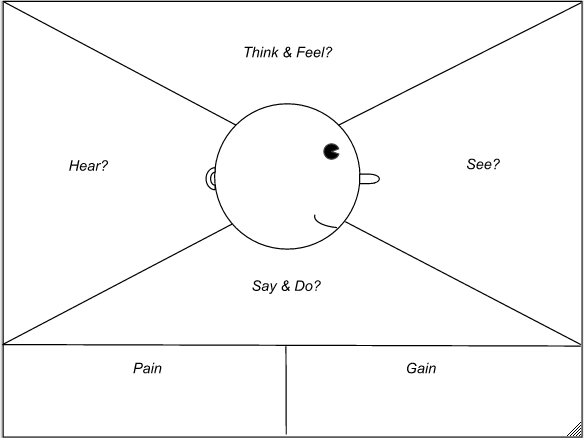 Listen
Open Up
Withhold Judgement
Offer help
Critical Thinking Skills
Good critical thinkers ask:
Who said that?
Is that source reliable?
Do you have data supporting that claim?
Has that been scientifically proven?
Are you qualified to speak on this topic?
Do you have a personal stake in the issue?
Create
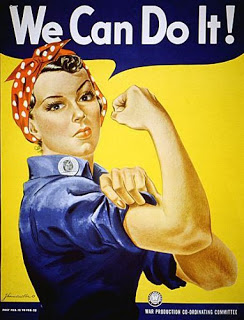 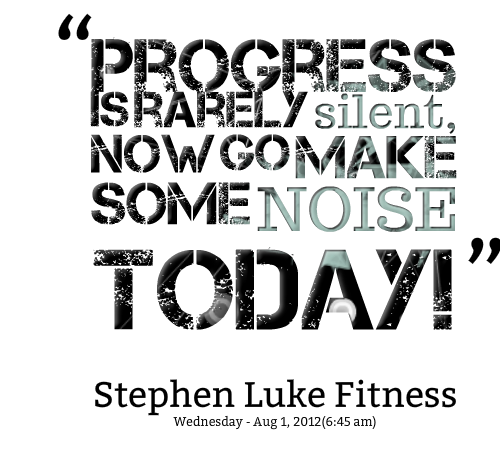 Rafiki
says....
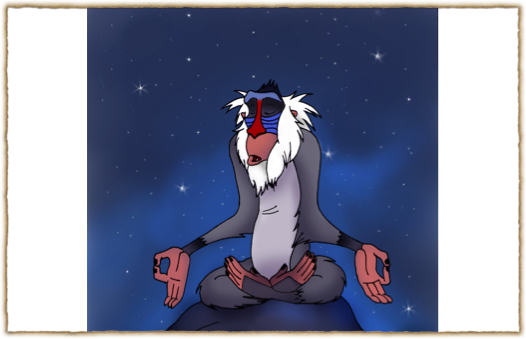 Don't run from it!
Learn from it!
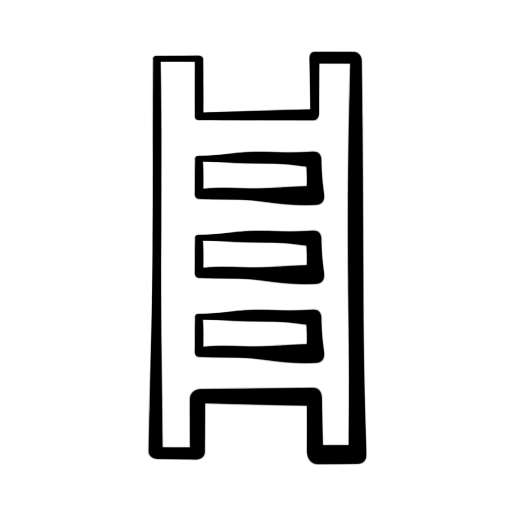 Create
Think Critically
Empathy
Inspiration